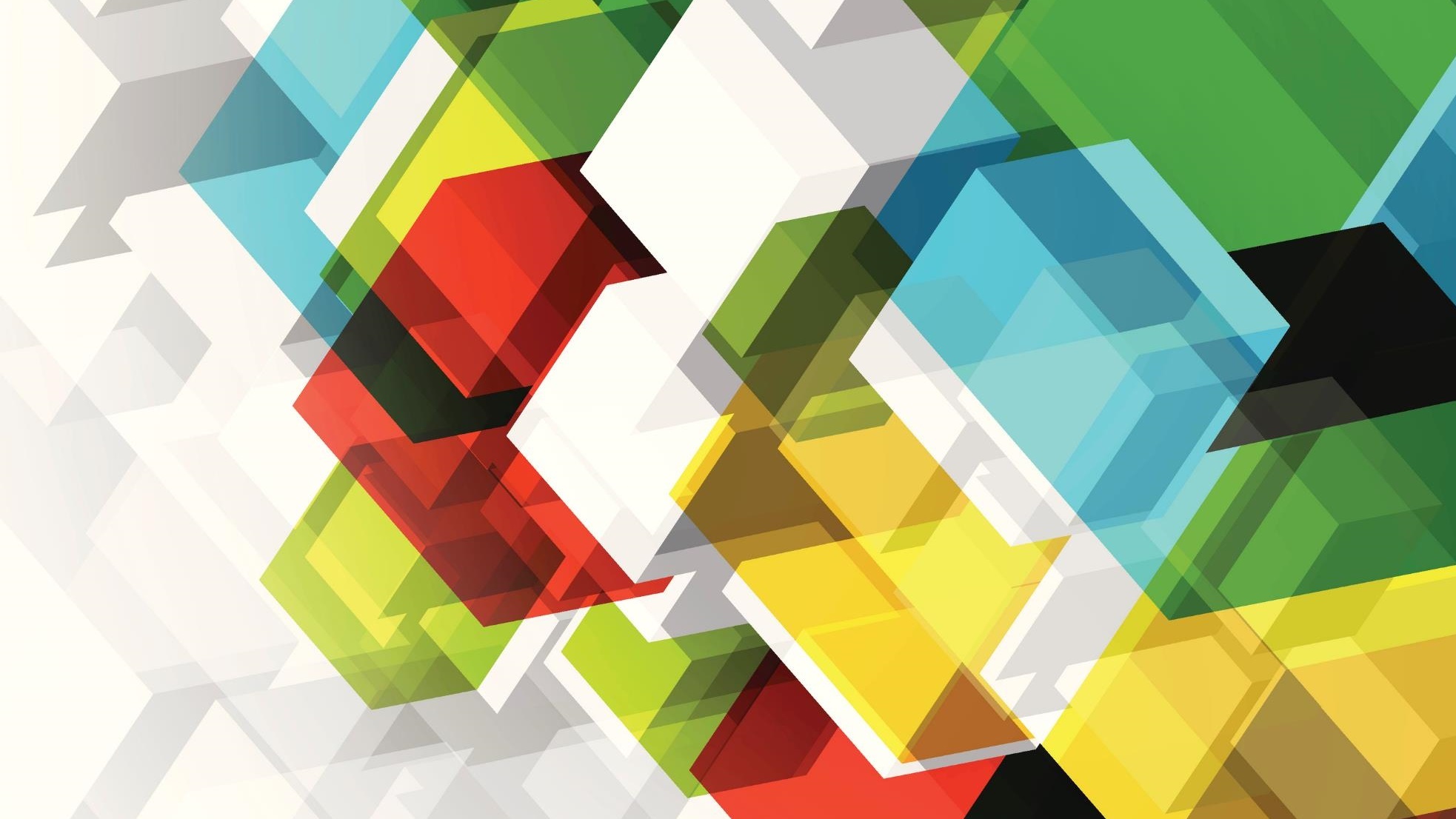 River rejuvenation
Grade 12 Geography – Mr RIch
What is river “rejuvenation”?
After you have completed this slide you will be able to define “river rejuvenation” and relate the concept to the concept of “river grading”.
Rejuvenation comes from the Latin word for youth and it means literally to be made young again.
In the early stages of a river’s “life cycle” the river usually flows rapidly over steep ground and erodes deeply, but as it comes closer to the mouth the ground becomes flatter and the river moves more sluggishly and lacks the energy to erode as much and starts, instead, to deposit sediment.
However, if for any reason it were again at the lower stages to suddenly gain more energy and agin flow strongly we would say it has been REJUVENATED.
In the upper reaches of the river the river is described as being OVERGRADED because it flows so strongly and erodes material rapidly. When a river is flowing evenly and erosion and deposition are balanced it is described as being graded and in the lower reaches when it flows slowly and there is more deposition than erosion the river is described as UNDERGRADED.
Why do rivers become rejuvenated?
After completing this slide you will be able to explain four possible reasons why rivers become rejuvenated.
Rivers become overgraded and gain energy because
STEEPER GRADIENT
INCREASED VOLUME
Climate change and increased rainfall  over a long period
River capture
Isostatic uplift
Eustatic changes during an ice age cause a drop in sea level
Rejuvenation landforms – Incised meanders
After completing this slide you will be able to explain what an incised meander is and  describe three defining characteristics of an incised meander
When a slowly meandering river suddenly gains energy it begins to erode downwards creating a deep narrow valley around the meander with the following characteristic features:
Contours close to the river  - a narrow valley with no flood plain
Contours close together – steep valley sides
Many contour lines – valley is very deep
Incised meanders
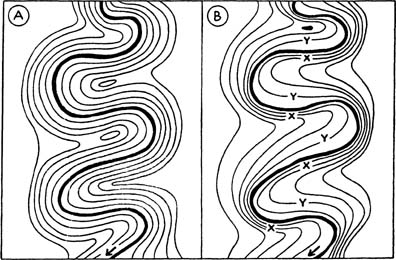 River rejuvenation landforms –River terraces
After completing this slide you will be able to recognize and explain the formation of  river terraces.
An undergraded river  creates a flood plain but once it becomes over graded I erodes down ward and bcomes deeper but the old flood plain remains at the old height. Over time a new flood plain will form and if the river  is again subsequently rejuvenated the whole process is repeated resulting in depositional terraces  or a series of terraced flood plains.
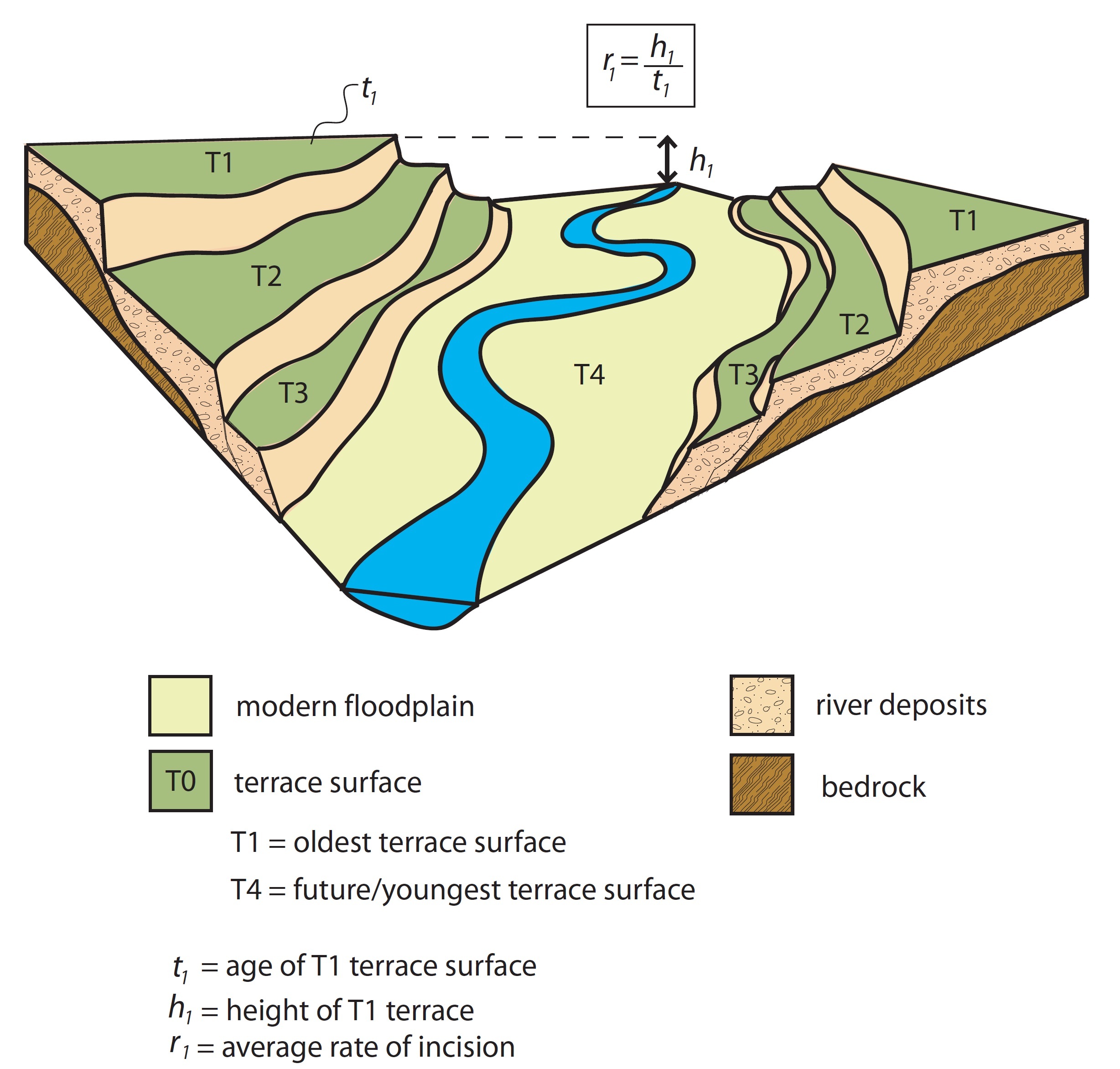 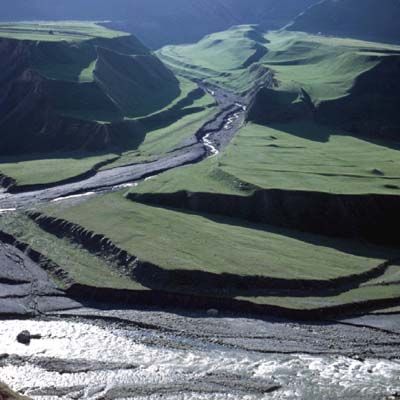 River rejuvenation landforms - Knickpoints
After completing this slide you will be able to define a knickpoint  and recognize it on a map.
Along the longitudinal profile of a river when a river suddenly becomes steeper and the valley erodes more deeply the river may have moved from a temporary base level of hard rock to softer rock that is more easily eroded. Quite often this appears as a waterfall. We call this point where there is a change in river gradient a knickpoint.
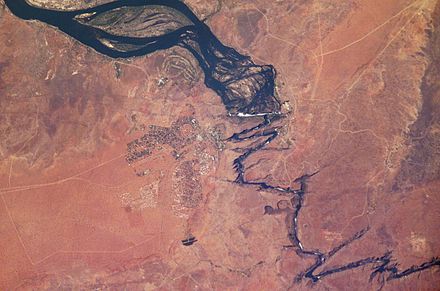 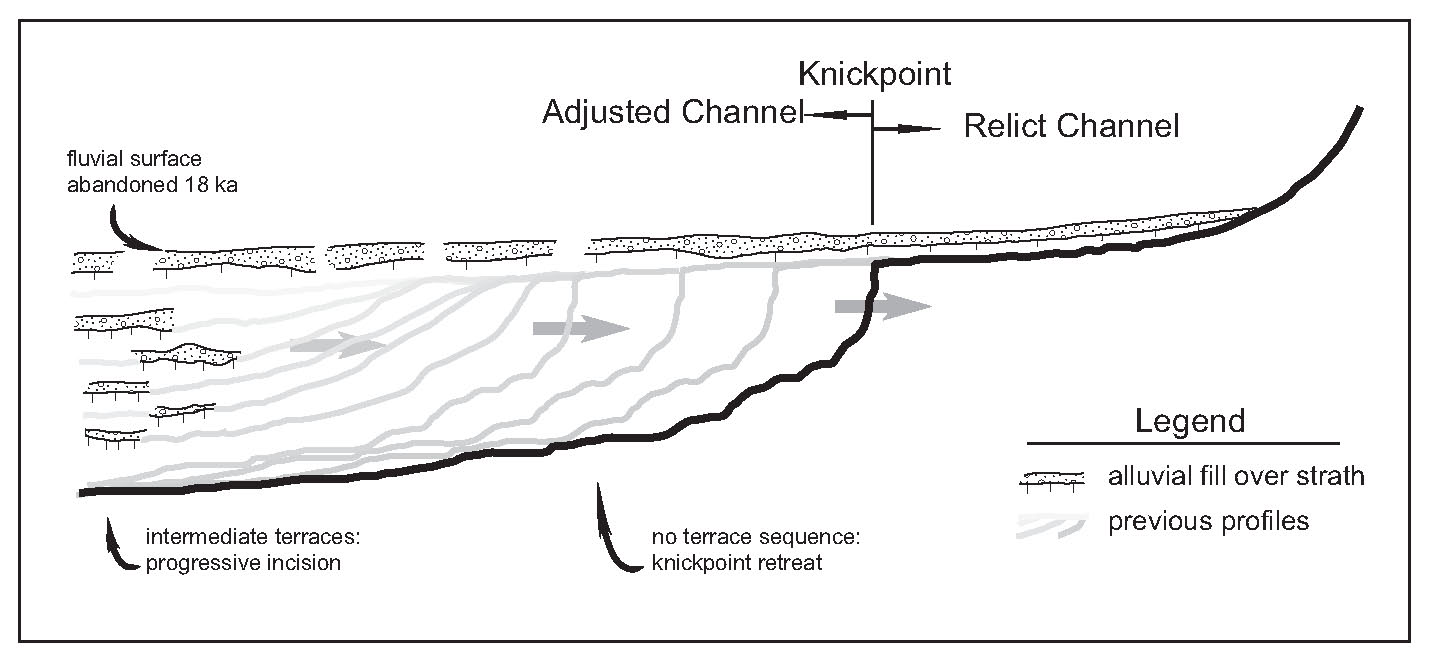 Title Lorem Ipsum